IN THE WAKE OF TRAGEDY: 
BEST PRACTICES FROM ORLANDO’S NIGHTCLUB SHOOTING
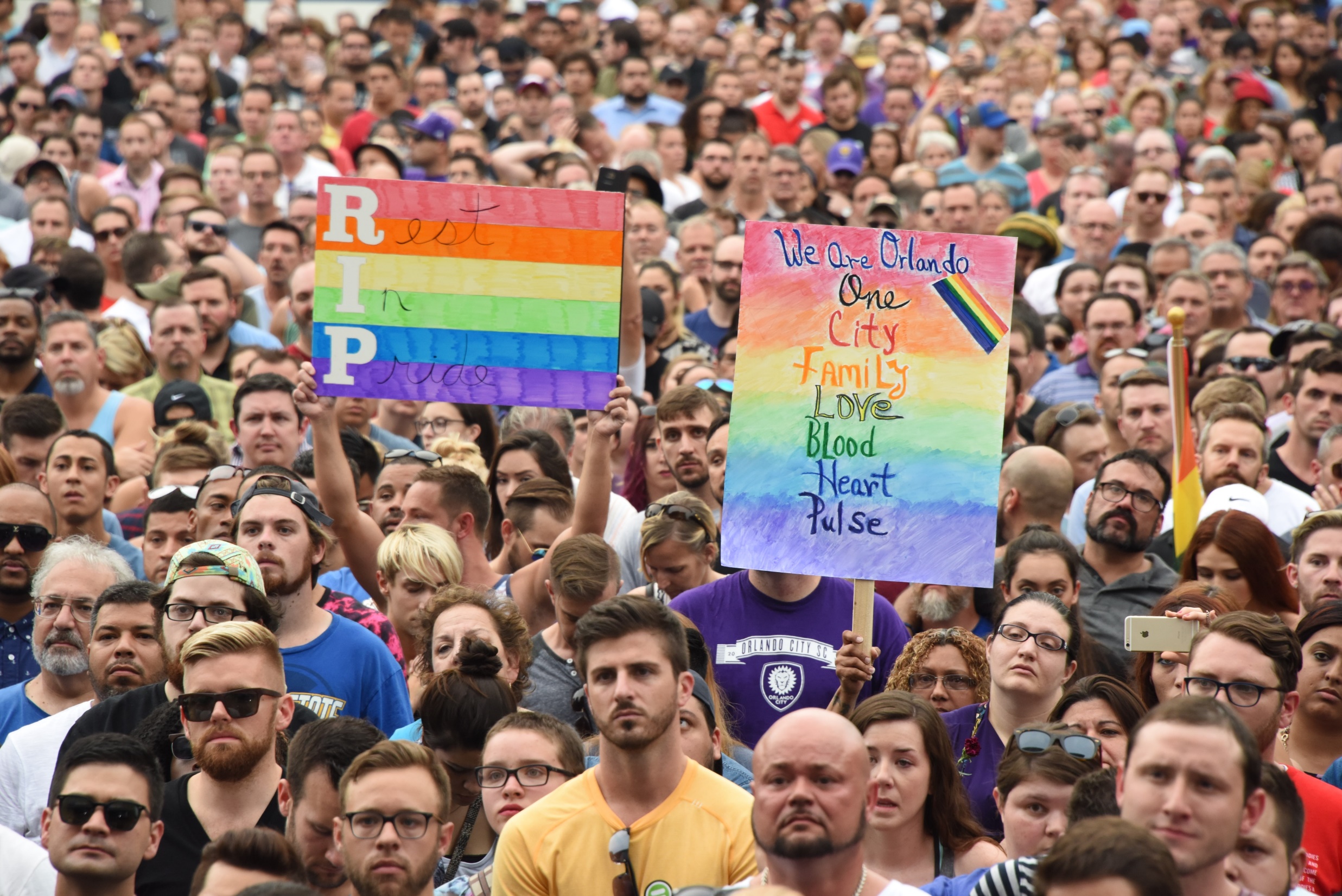 Heather Fagan, City of Orlando  • Kena Lewis, Orlando Health  •  Michelle Guido, Orlando Police
TIMELINE
JUNE 12, 2016
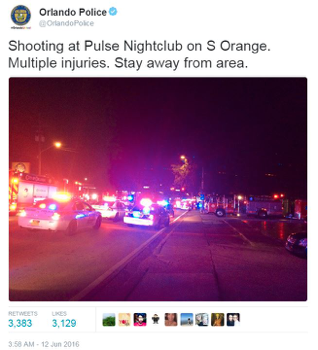 2:02 am
Shooting began
3 am
PIO and Media Relations notified
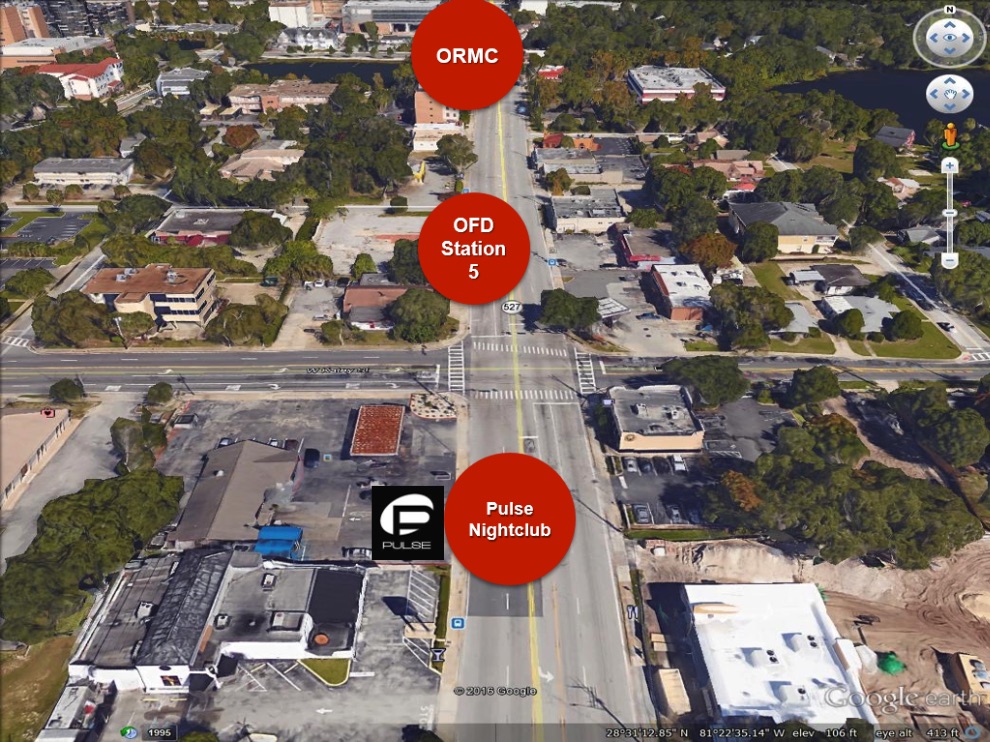 PIO and Media Relations 
On-scene
3:45 am
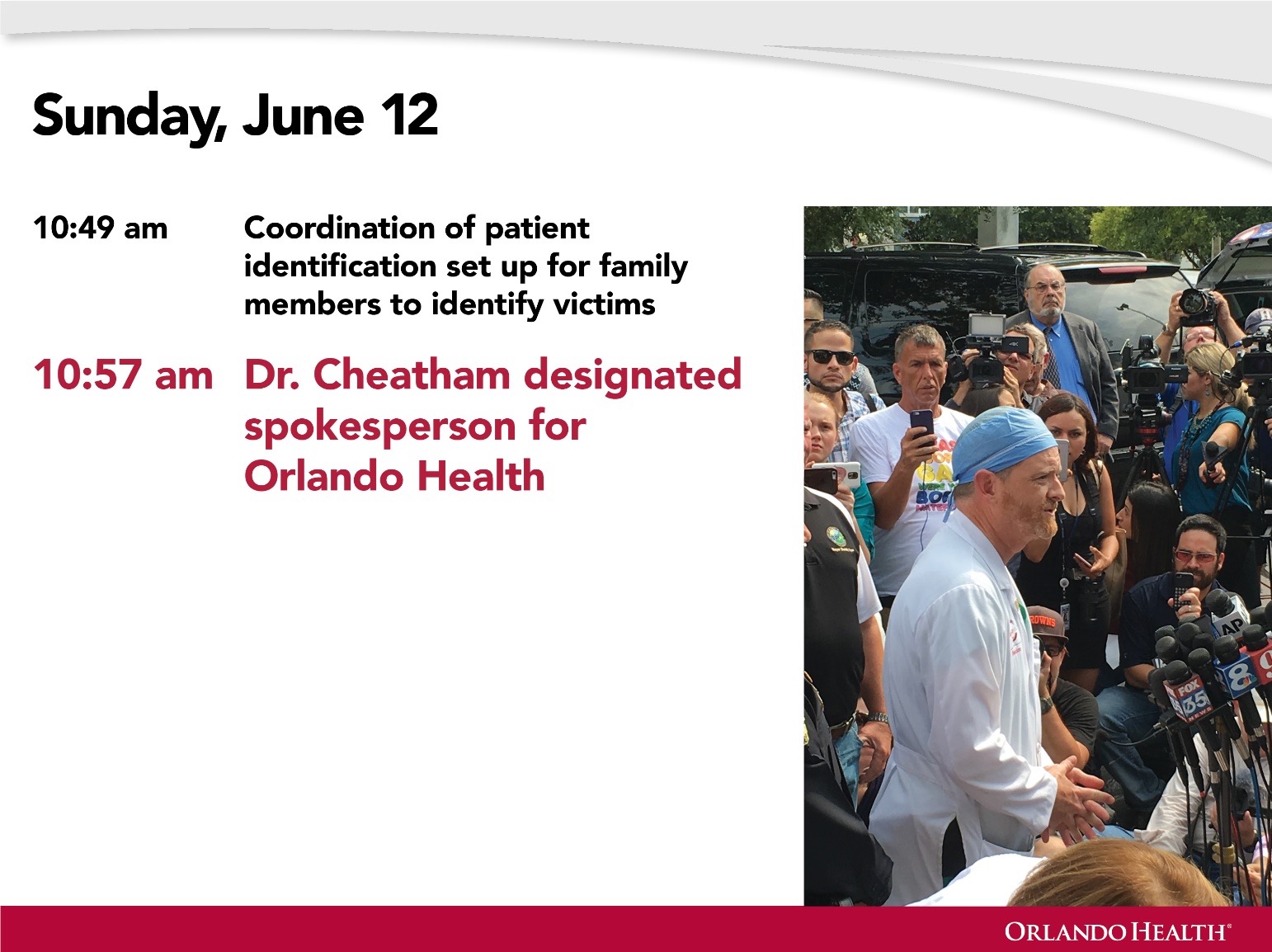 7:30 am
first press conference
10:30 am
SECOND press conference
2:45 pm
THIRD press conference
SOCIAL
MEDIA
STRATEGIES
MANAGING
THE MEDIA
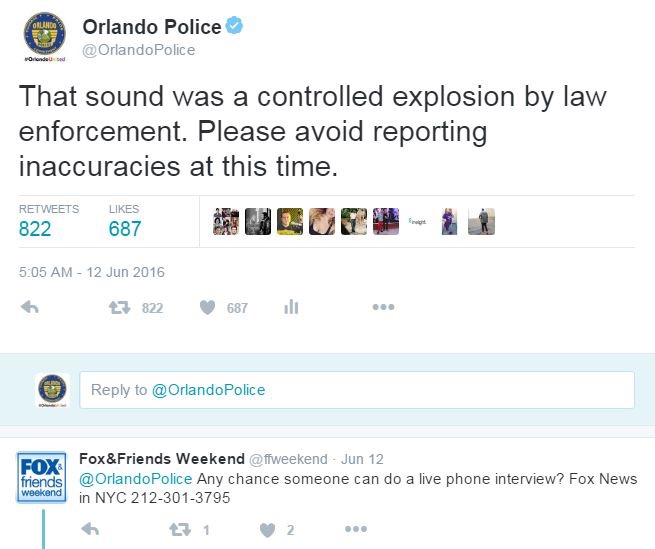 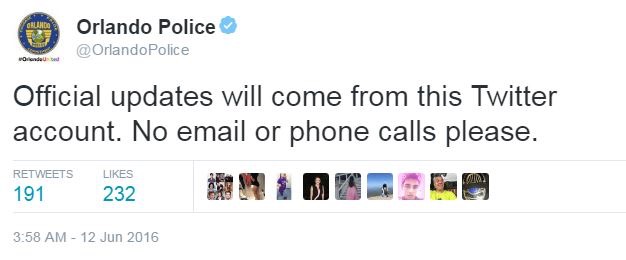 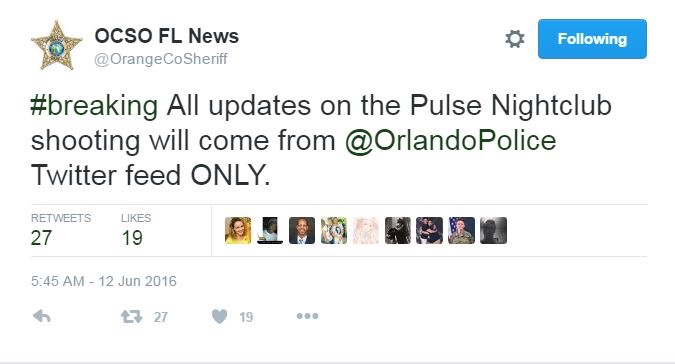 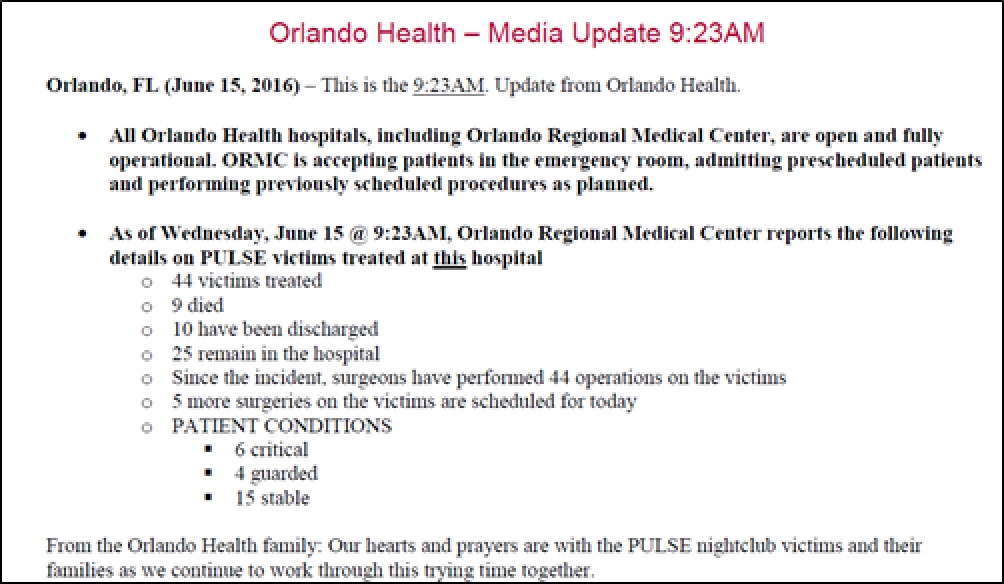 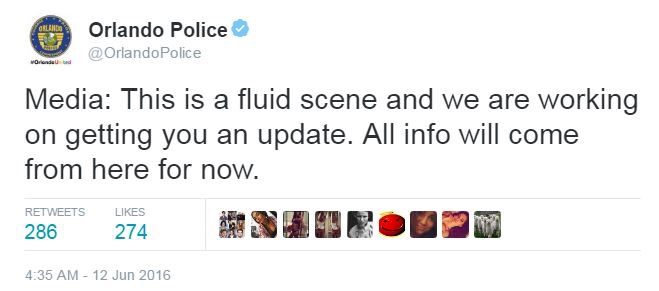 PUBLIC
INFORMATION
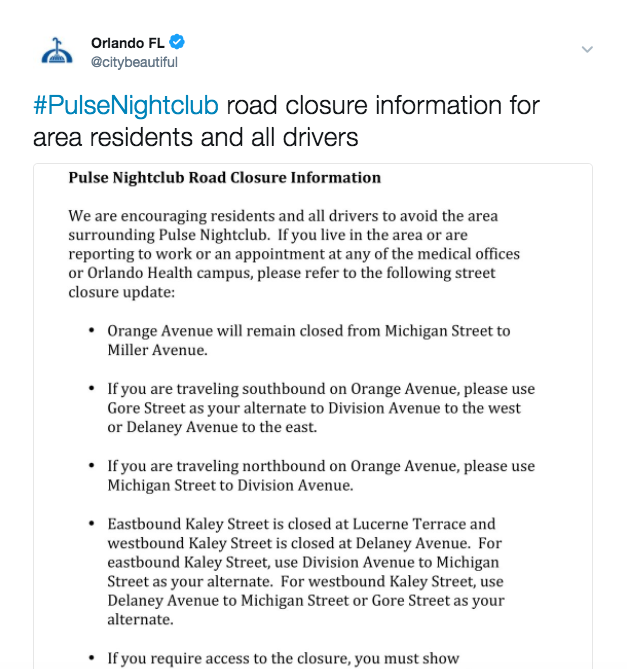 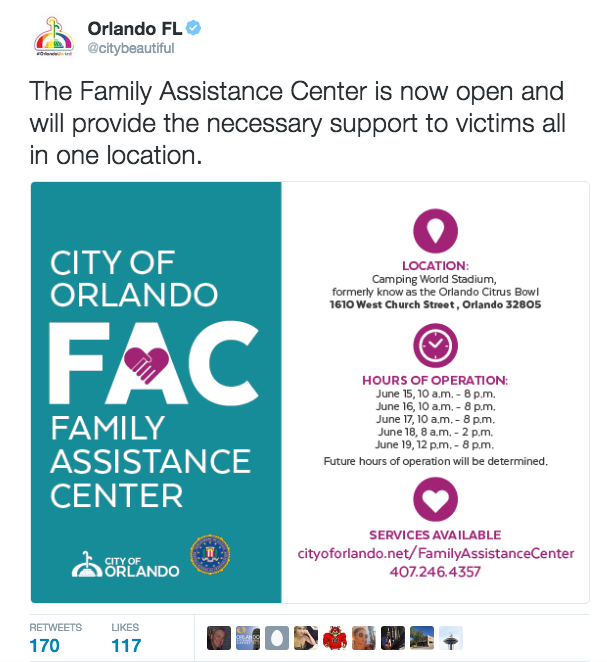 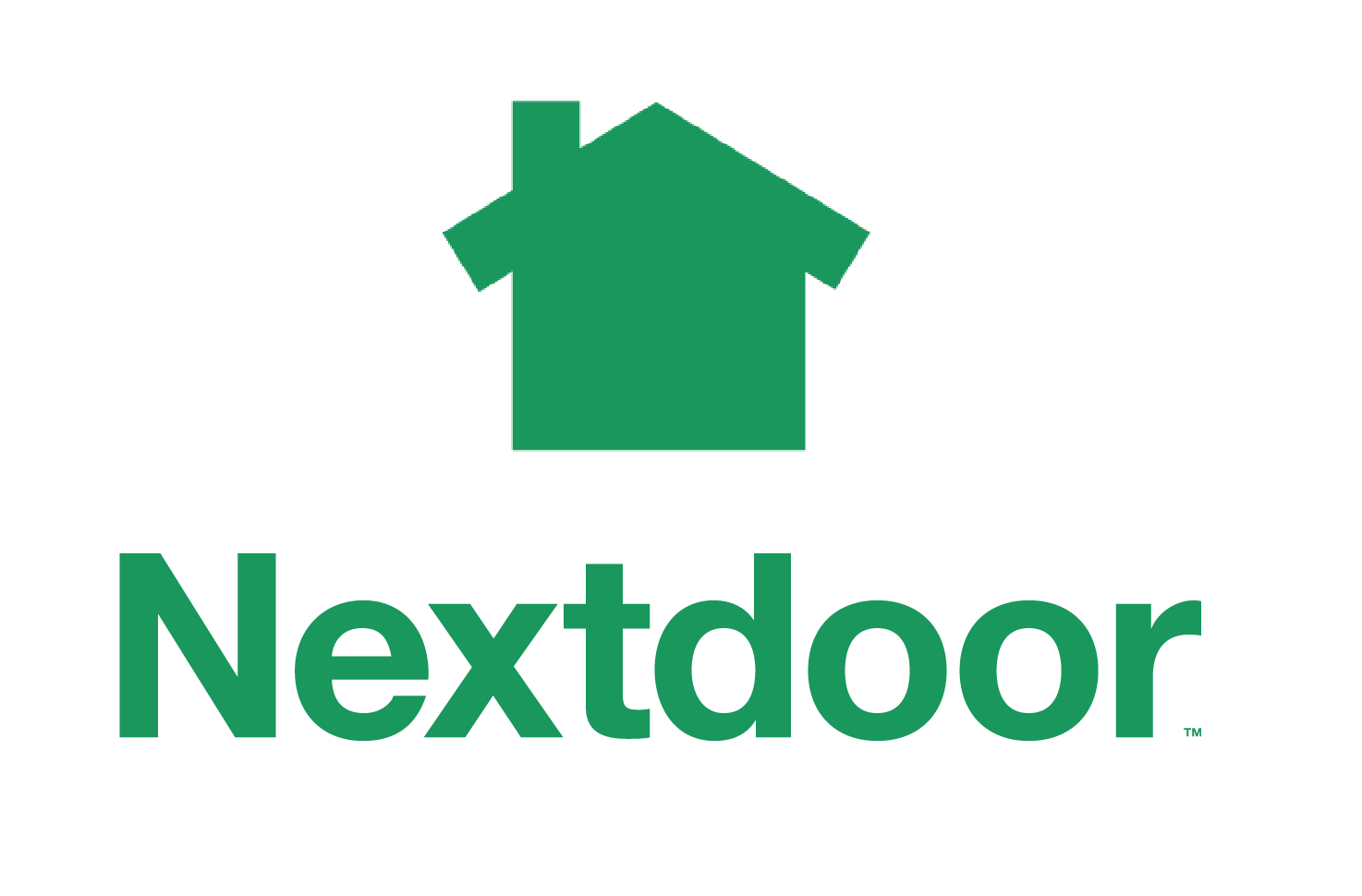 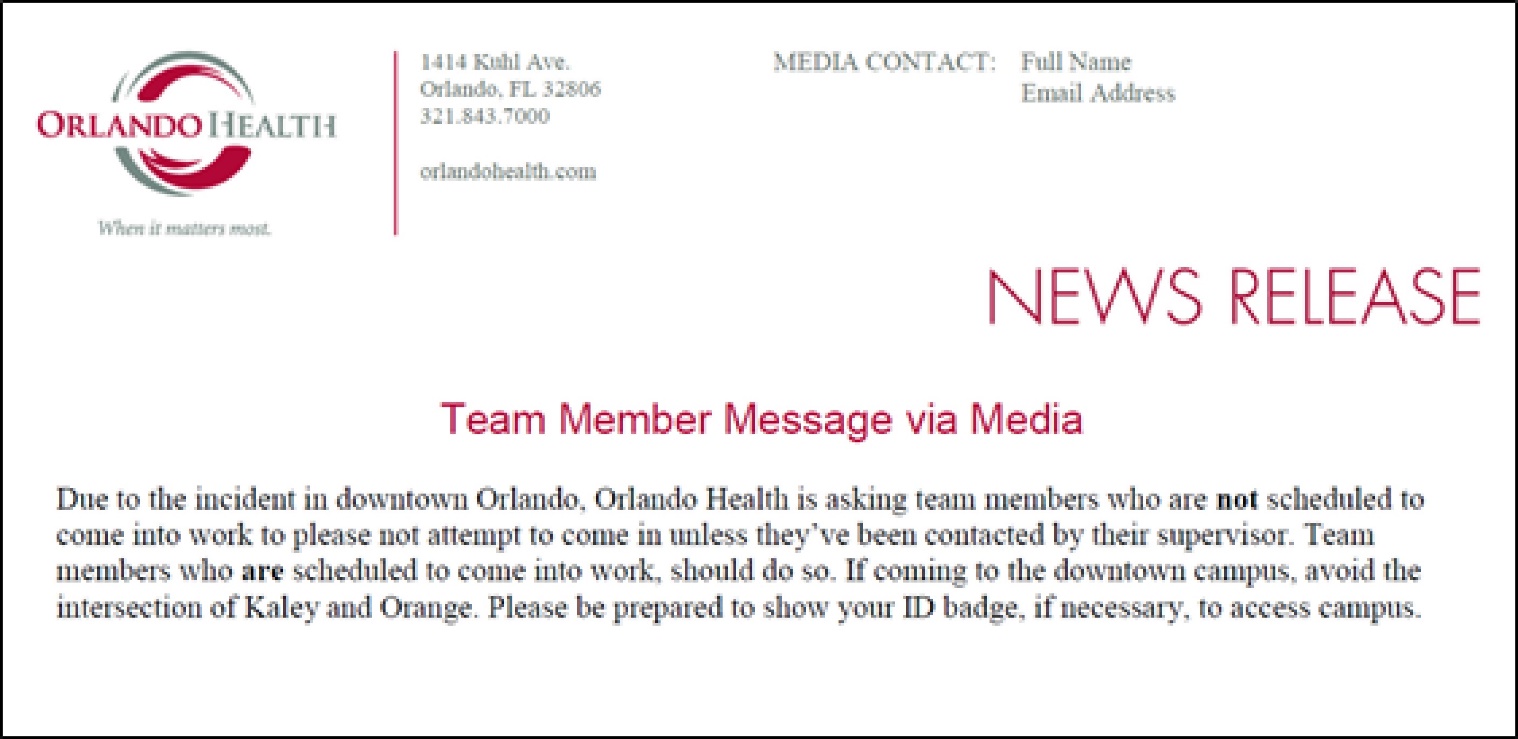 BUILD
CIVIC
RESILIENCE
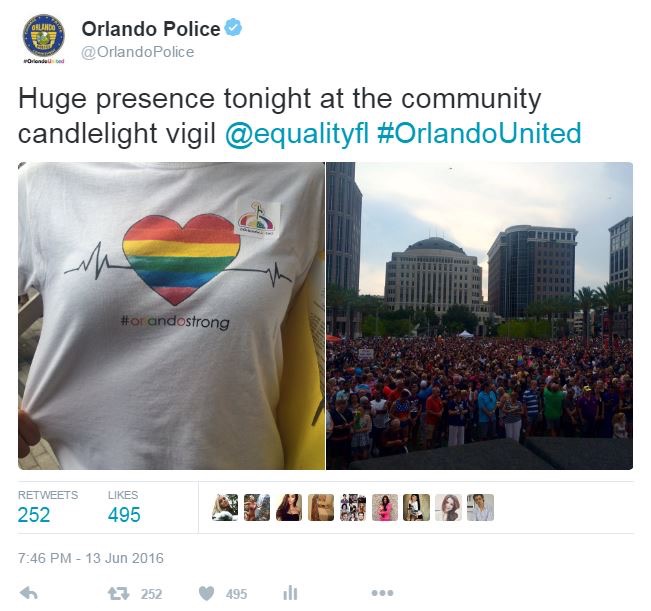 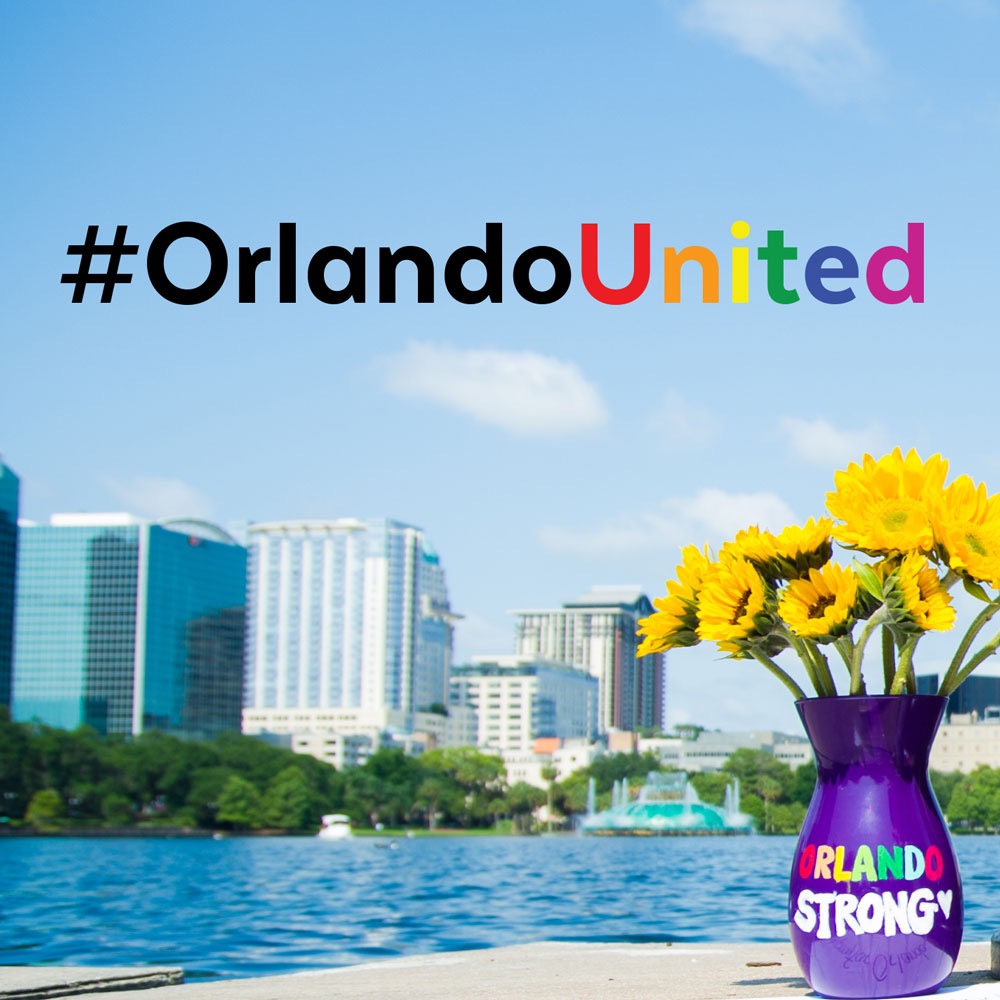 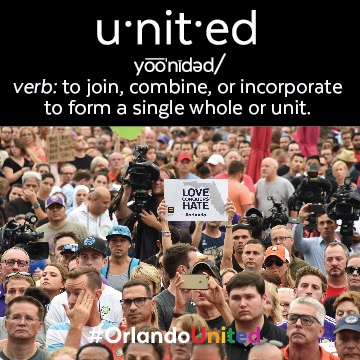 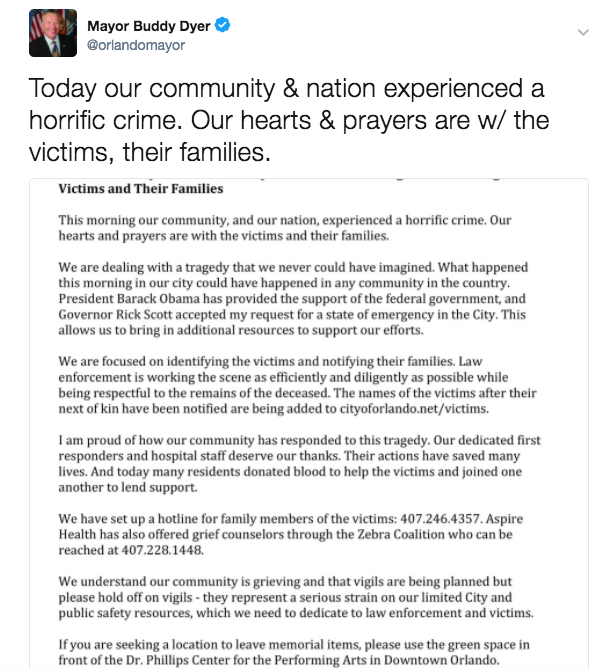 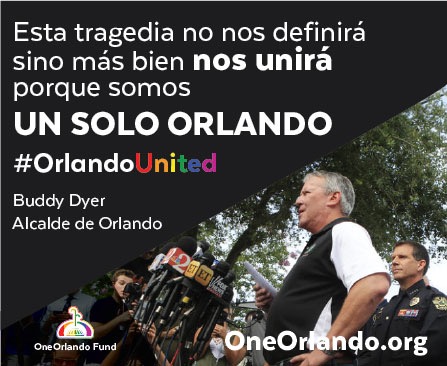 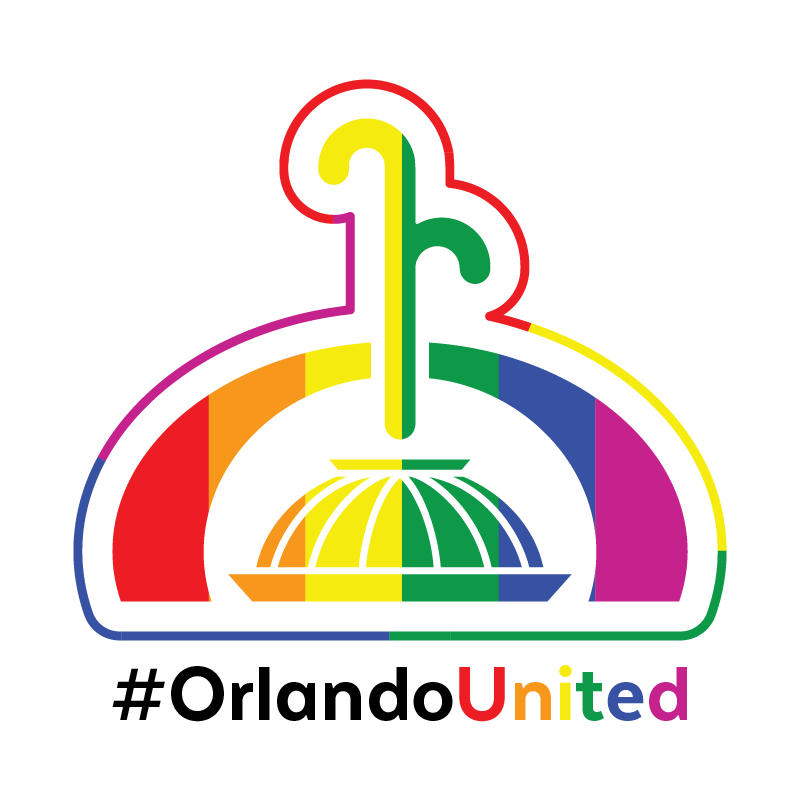 PRESS
STRATEGIES
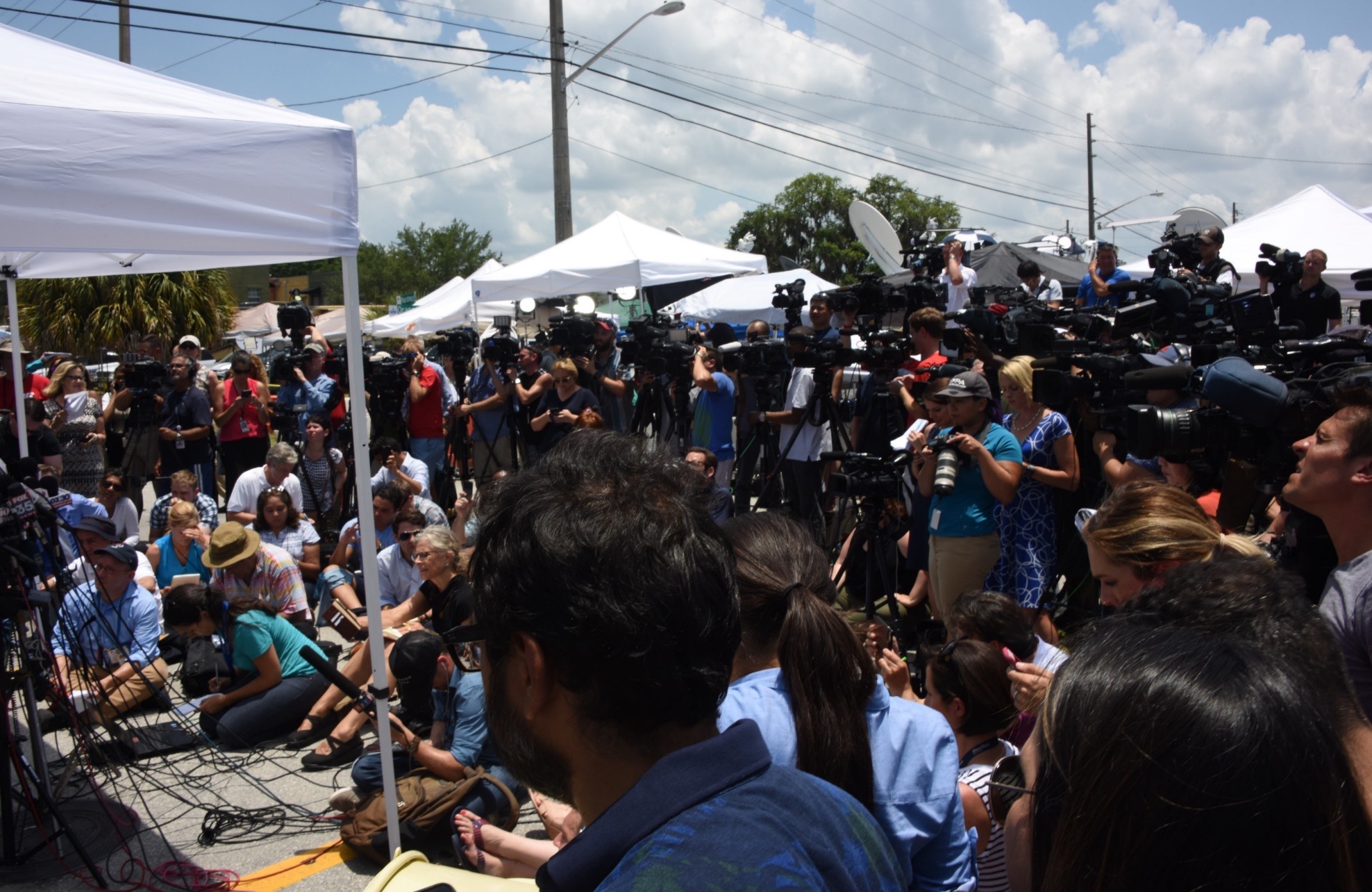 LOCAL, NATIONAL, AND INTERNATIONAL MEDIA
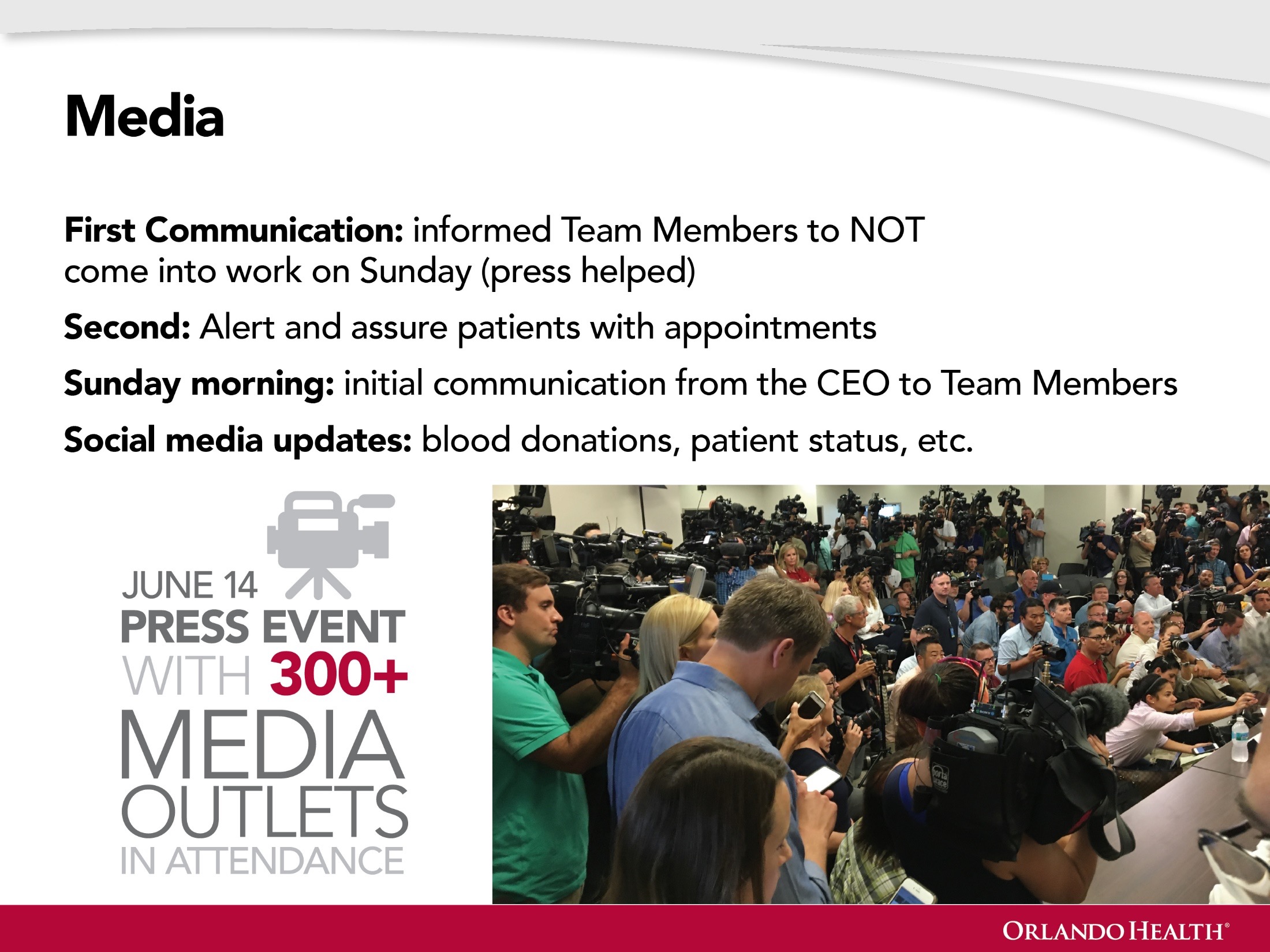 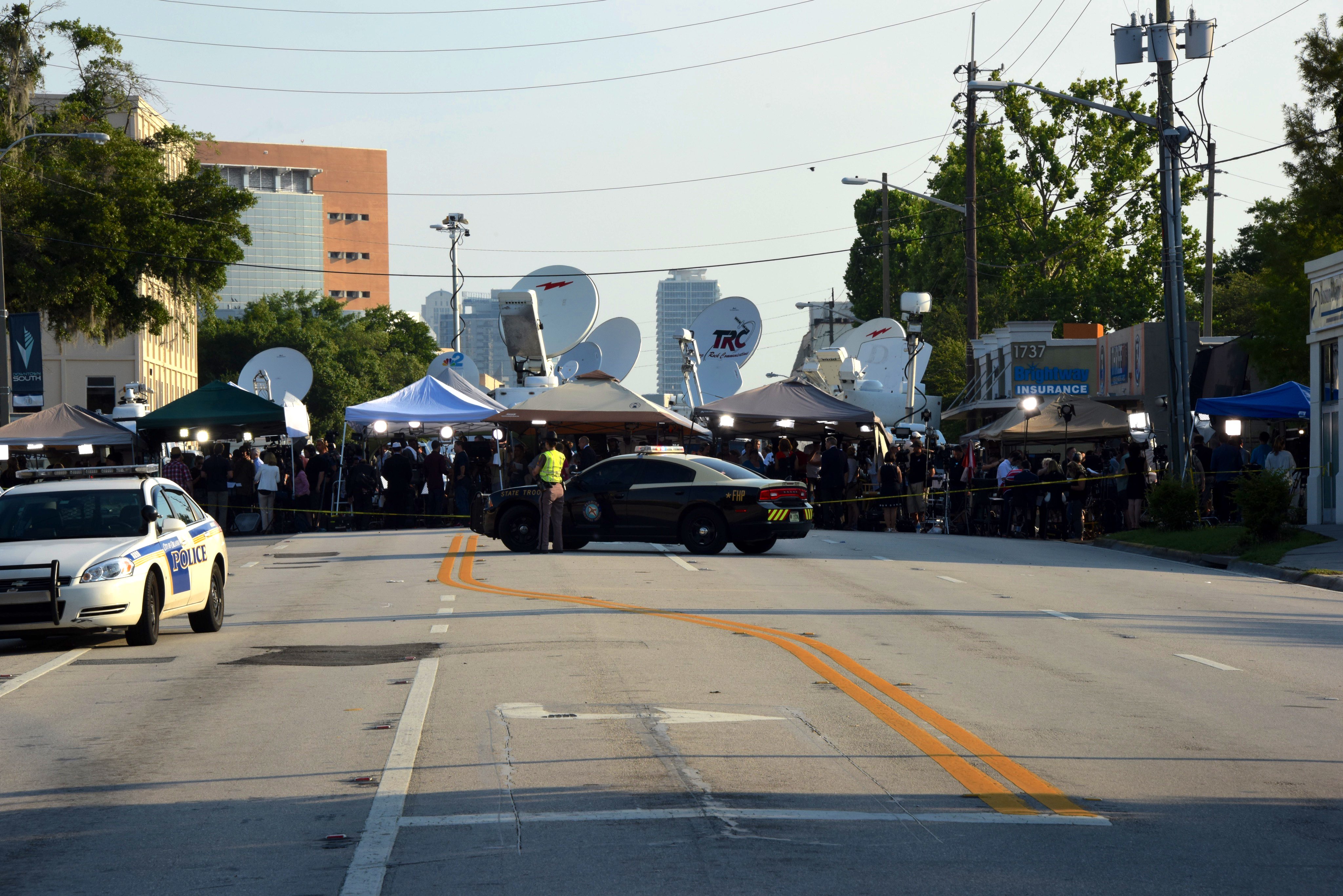 PUT YOUR CAPTION HERE
QUICK TIPS
NEWS MONITORING
RECORD INTERVIEWS
CAMERAS ARE ALWAYS ON
CORRECTIONS
EMAIL OUT OF OFFICE
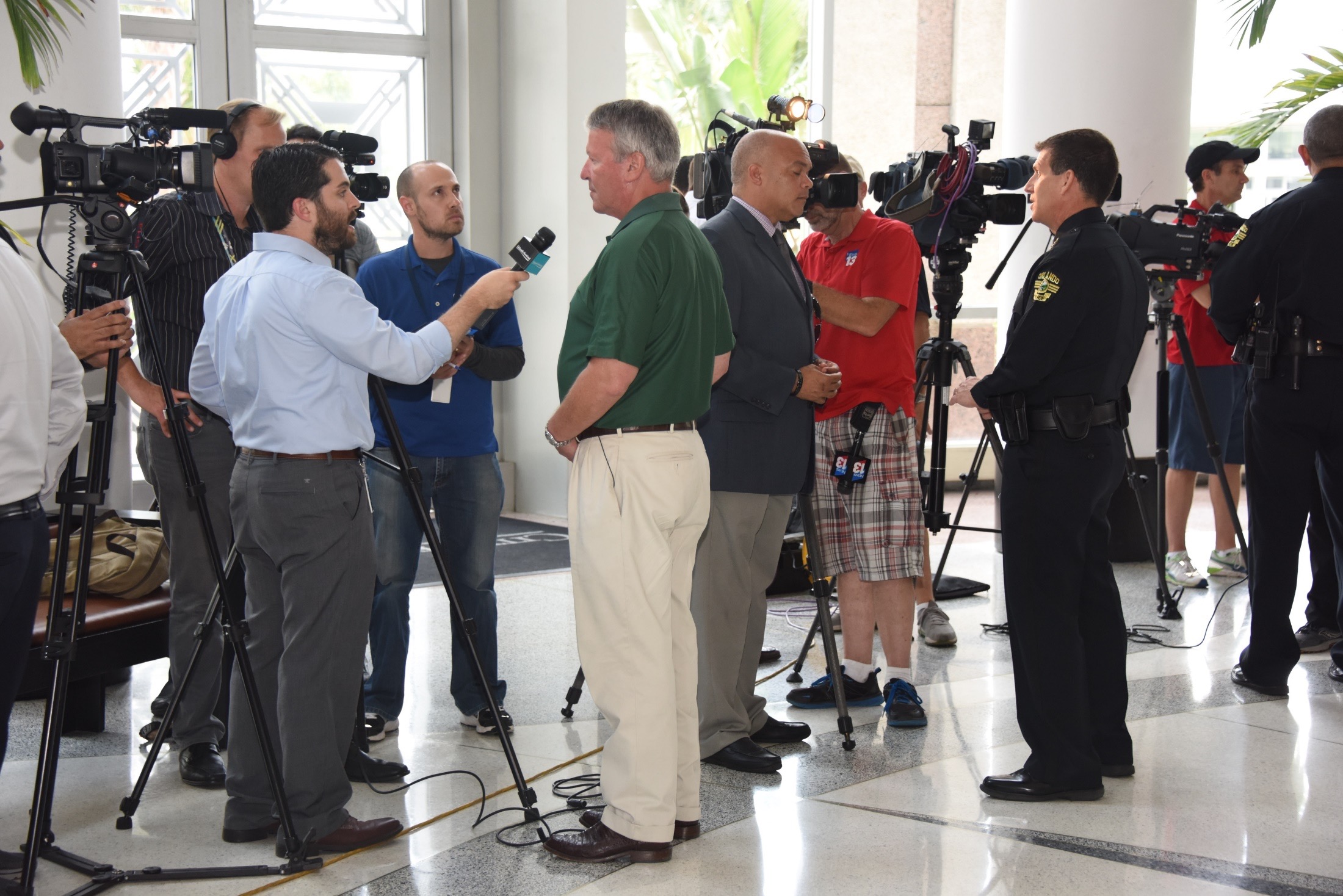 LONG TERM
COMMUNICATIONS
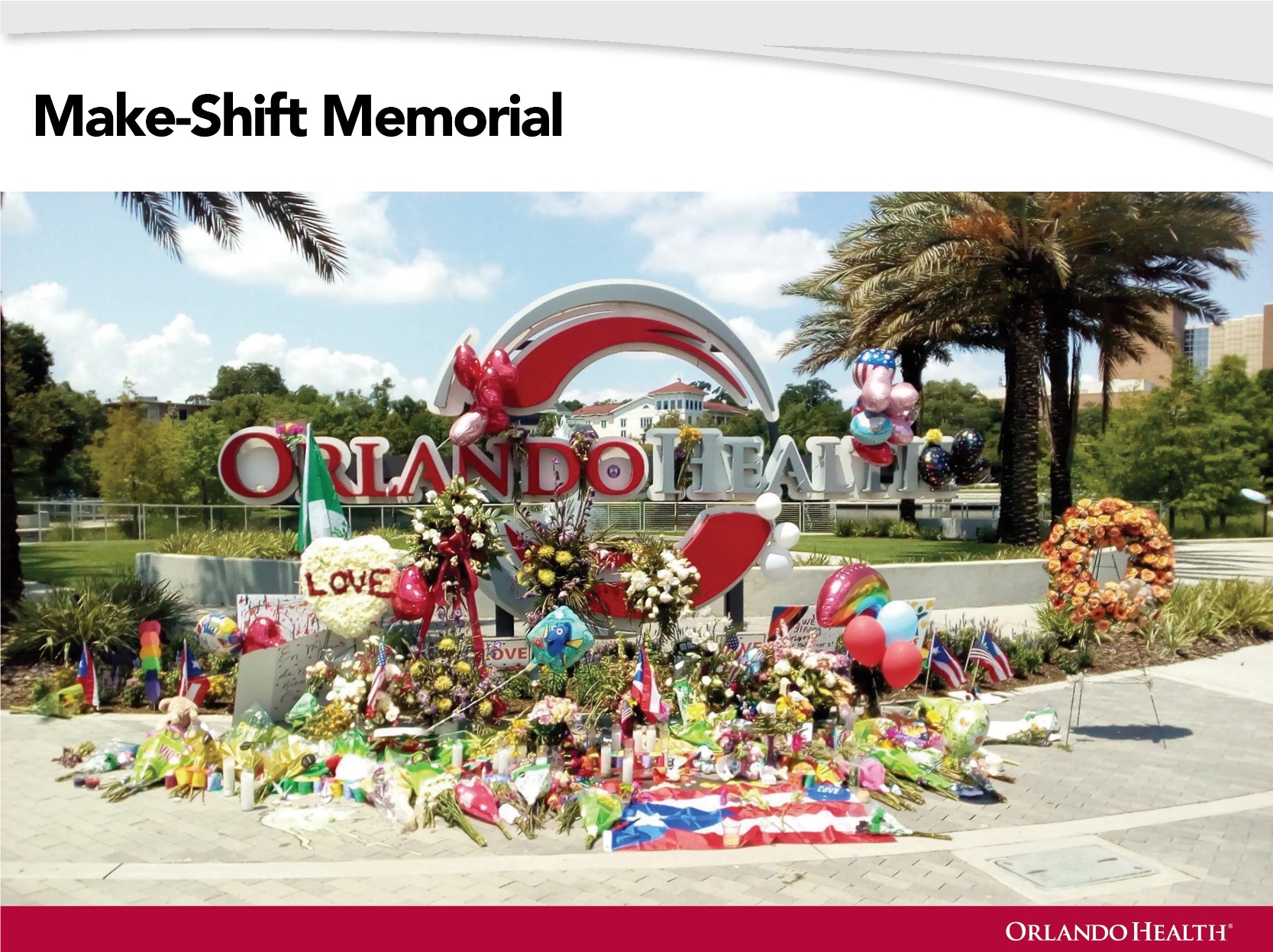 VIGILS
MEMORIALS
PUBLIC RECORDS
ASSISTANCE CENTER
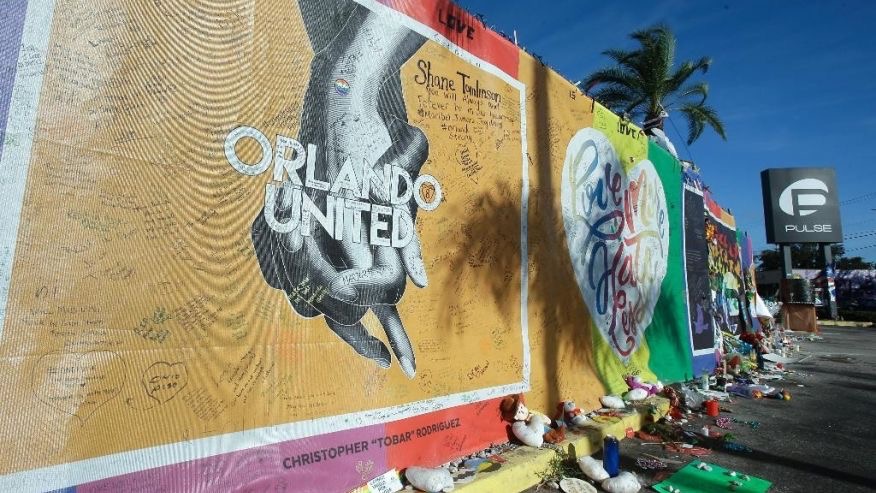 1 MONTH – 6 MONTH – ONE YEAR
OneOrlando FUND
LESSONS 
LEARNED
RELATIONSHIPS
SUPPORT FROM OTHER AGENCIES
HAVE A PLAN 
MULTICULTURAL RESPONSE
DO I HAVE TO MAKE THIS DECISION TODAY?
WEBSITE/COORDINATION WITH TECH DEPT
DOCUMENT EVERYTHING
JUMP BAG
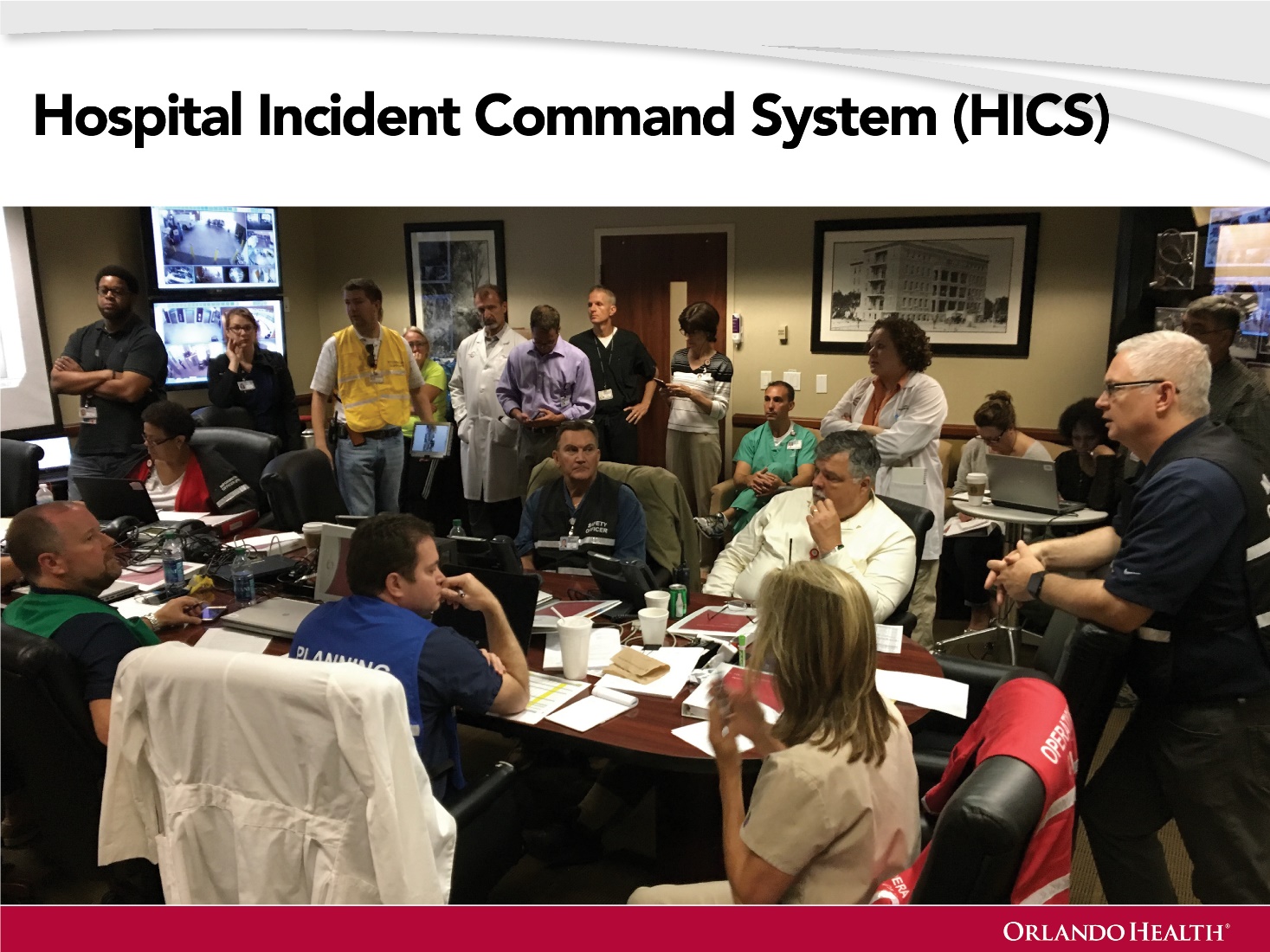 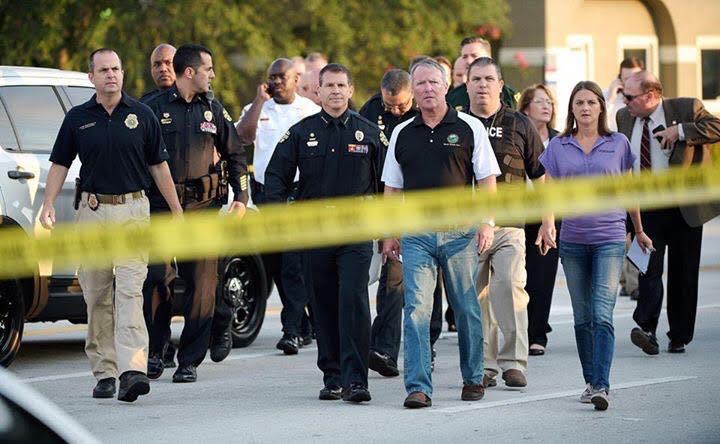 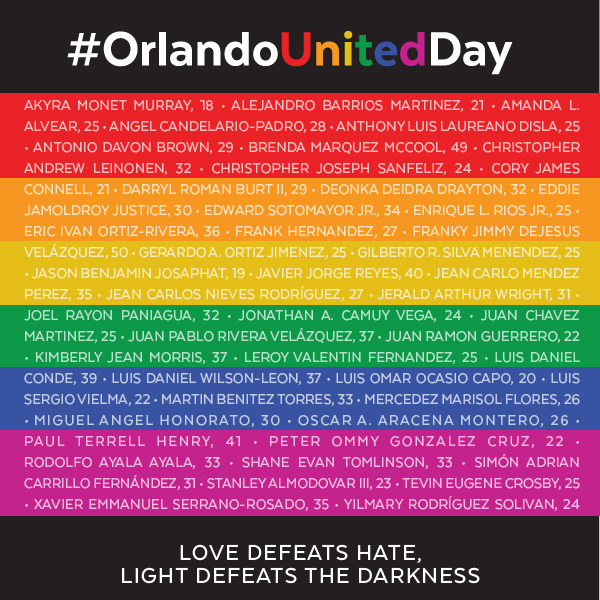 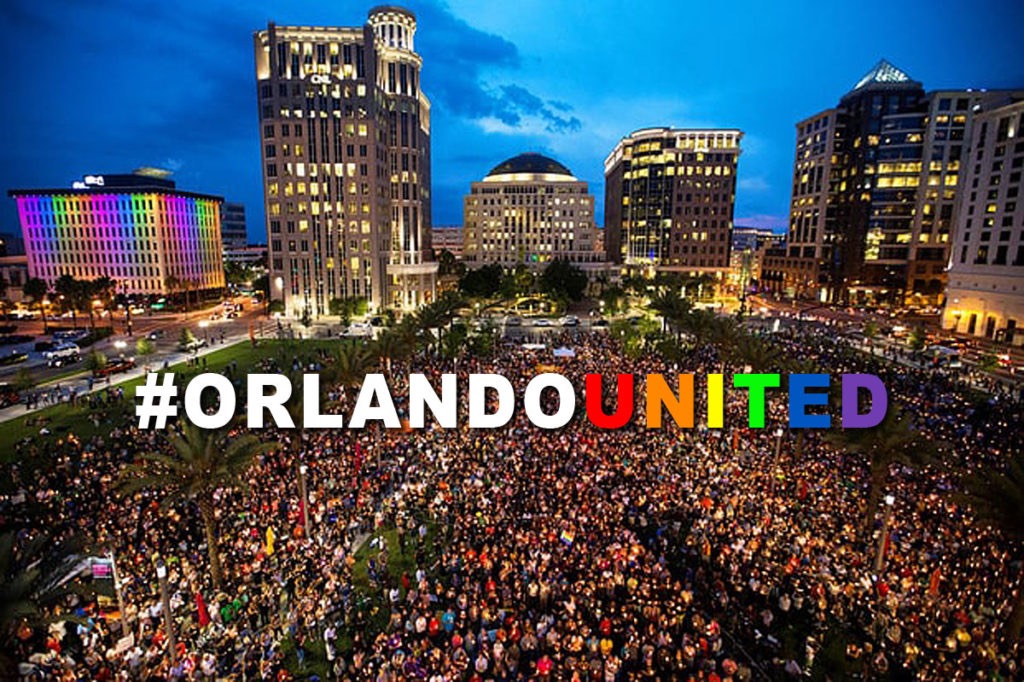